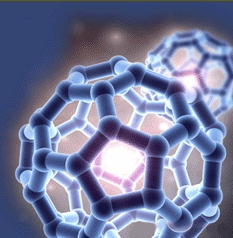 A HORA DO DEBATE CDEIC
A regulamentação da rotulagem de produtos da nanotecnologia e de produtos que fazem uso da nanotecnologia
 
20/11/2013
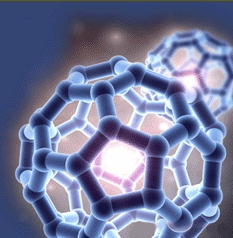 PL 5133/13
Rotulagem de produtos da nanotecnologia
PL 6741/13
Institui política de nanotecnologia
Deputado SARNEY FILHO
O QUE É NANOTECNOLOGIA?
O TAMANHO DA NANO
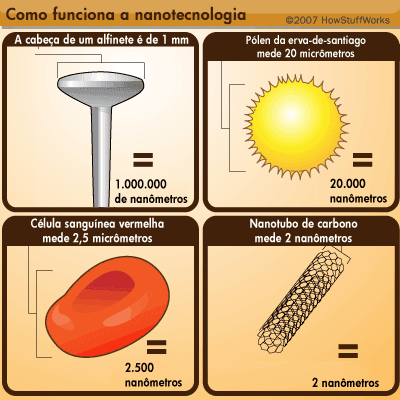 Imagem: ciencia..hsw.uol.com
PROPRIEDADES DIFERENTES DAQUELAS ENCONTRADAS EM ESTADO NATURAL
NANOPARTÍCULAS
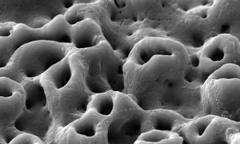 Foto: lcos.odo.com.br
INDEFINIÇÕES GERAM INSEGURANÇAPARA A SAÚDE E O MEIO AMBIENTE
PROMESSAS DA NANOTECNOLOGIA
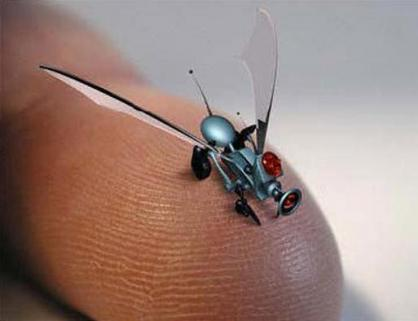 COSMÉTICOS – PRODUTOS NO MERCADO
PROPAGANDA:
A nanotecnologia aplicada no produto causa uma “liberação direcionada” dos ativos, permitindo que os elementos da fórmula sejam levados a camada ideal da pele, o que proporciona resultados mais rápidos e efetivos.
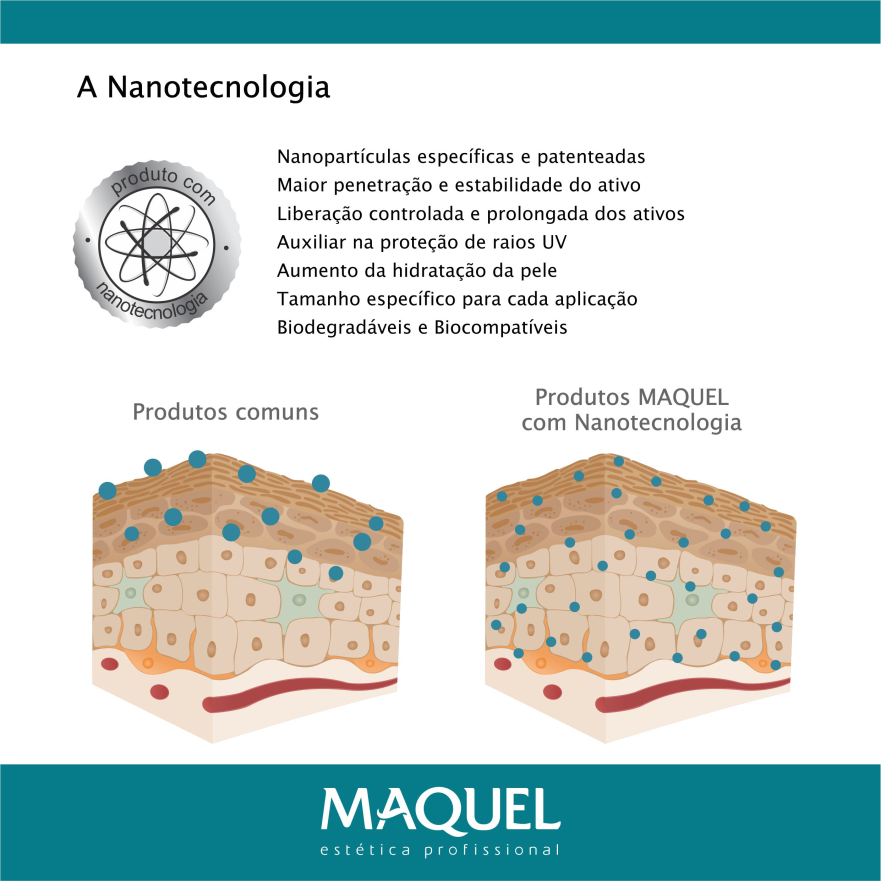 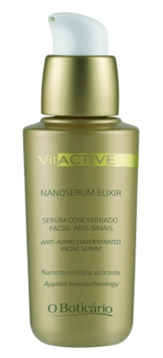 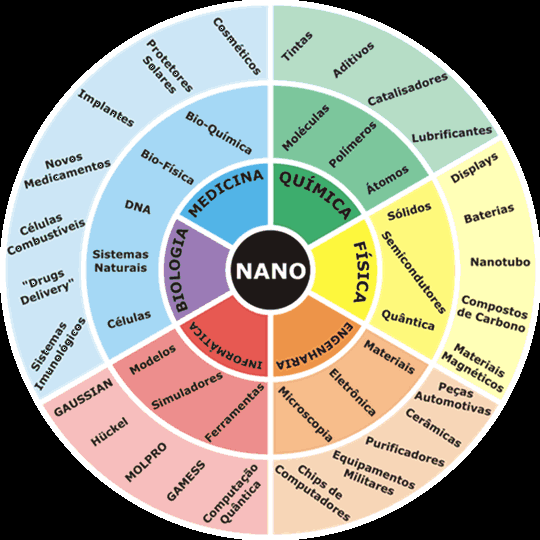 INTERVENÇÕES DA NANOTECNOLOGIA
Imagem: PUC/RJ- globpt.com
O PRINCÍPIO DA PRECAUÇÃO
CÓDIGO DE DEFESA DO CONSUMIDOR
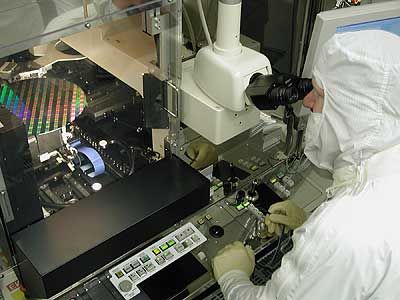 FOTO: ciencia.hsw.uol.com.br
PL 5133 – A ROTULAGEM
PL 5133 – IMPORTAÇÃO E EXPORTAÇÃO
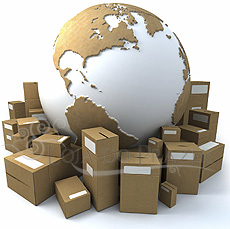 Foto: lojadoprazer.com.br
PL 5133 - ALIMENTOS
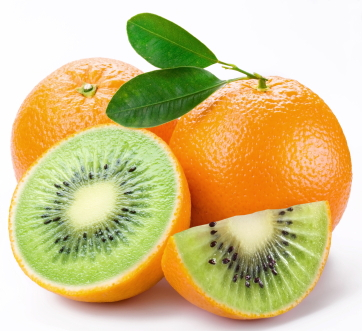 Foto: ecologiaurbana.com.br
PL 6741 – POLÍTICA DE NANOTECNOLOGIA
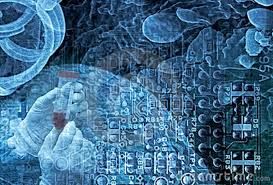 Foto: pt.dreamstime.com
PL 6741 – POLÍTICA DE NANOTECNOLOGIA
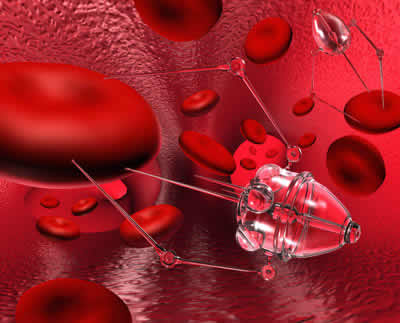 Foto: hsw.uol.com.br
PL 6741 – POLÍTICA DE NANOTECNOLOGIA
PL 6741 – POLÍTICA DE NANOTECNOLOGIA
PL 6741 – POLÍTICA DE NANOTECNOLOGIA
PL 6741 – POLÍTICA DE NANOTECNOLOGIA
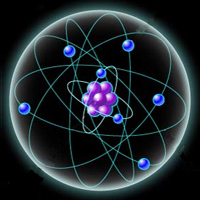 PL 6741 – POLÍTICA DE NANOTECNOLOGIA